Equal Pay Day Street Rally
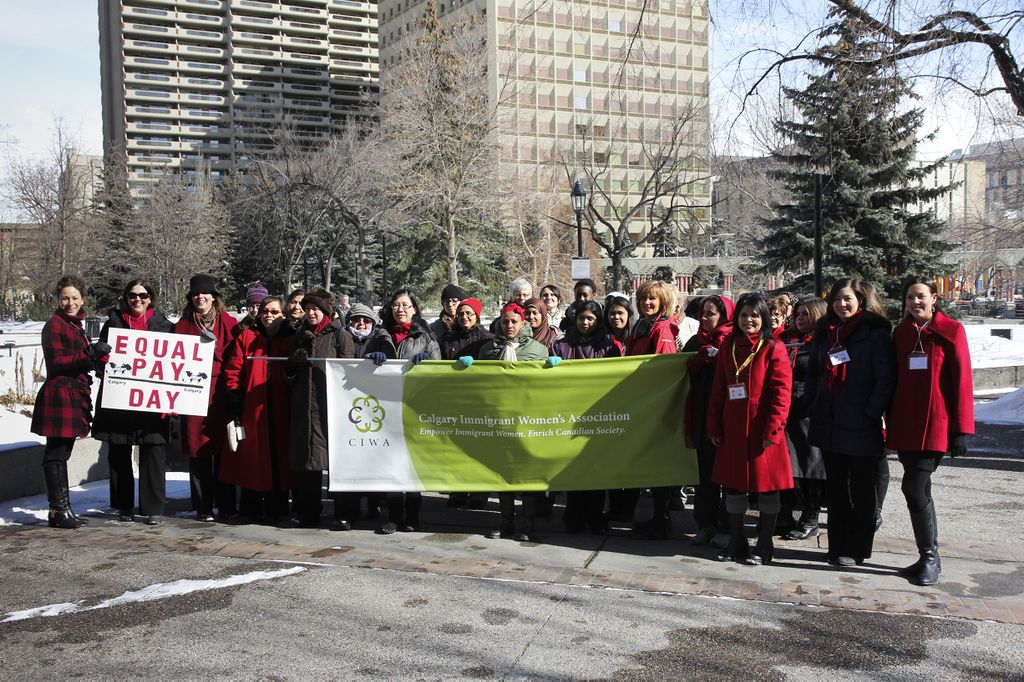 Equal Pay in School Libraries
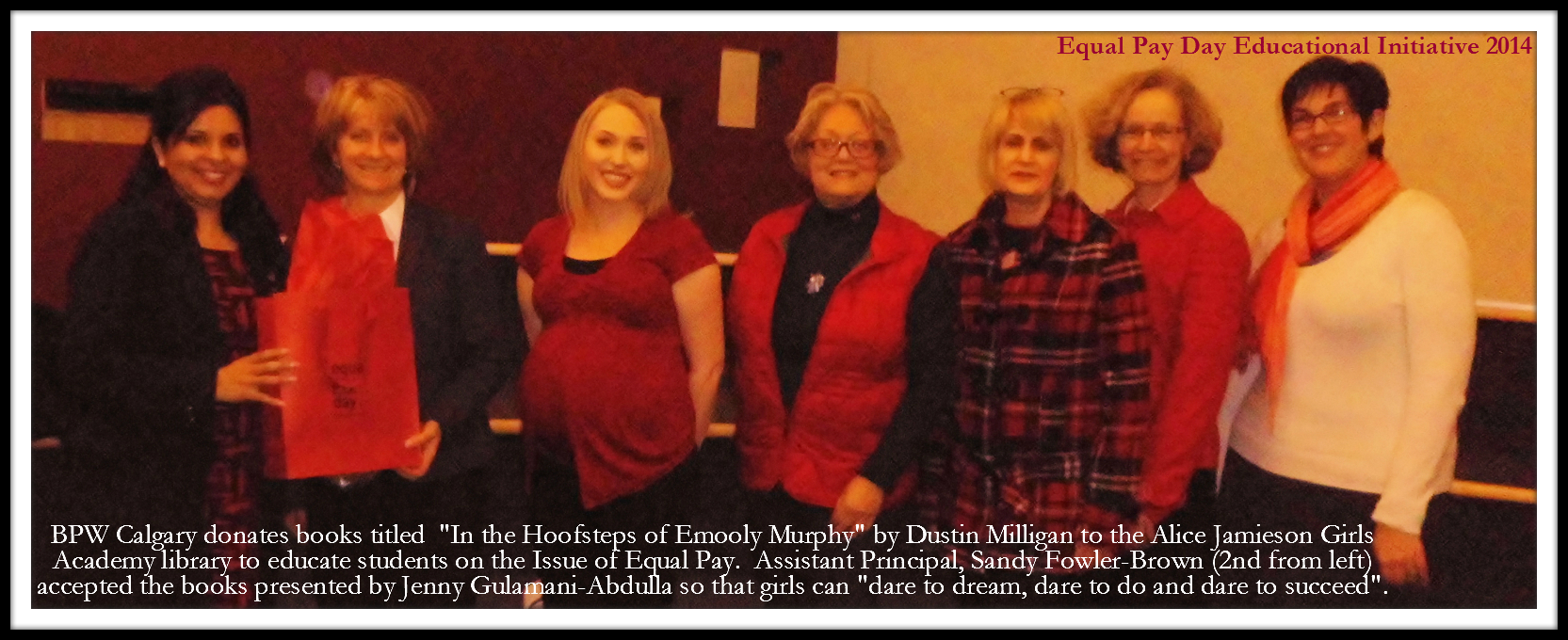 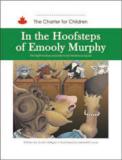 Equal Pay & The Next Generation
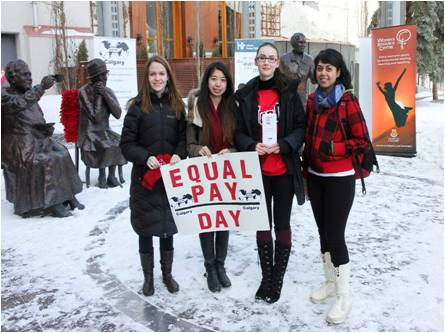 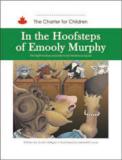 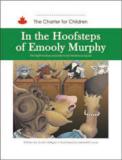 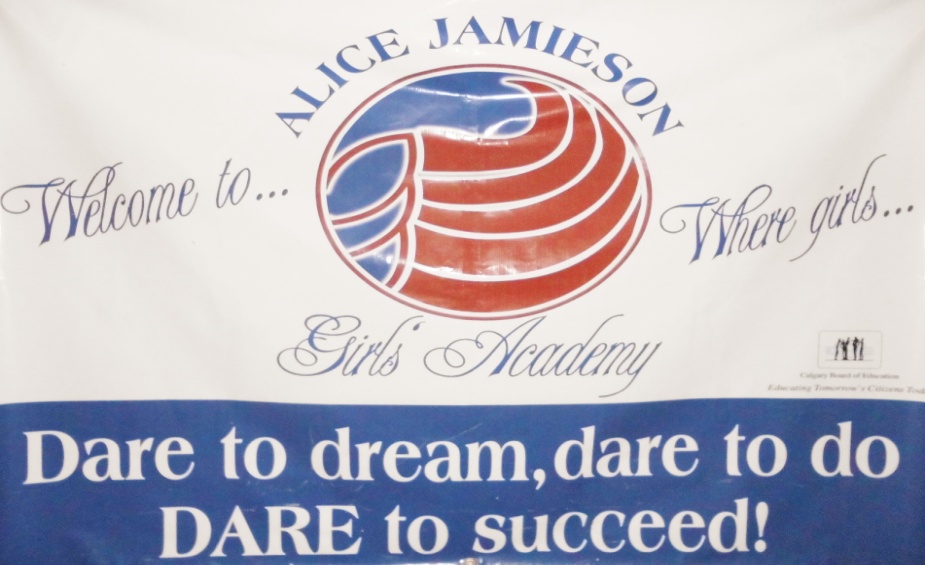 Equal Pay Day at Suncor Boardroom
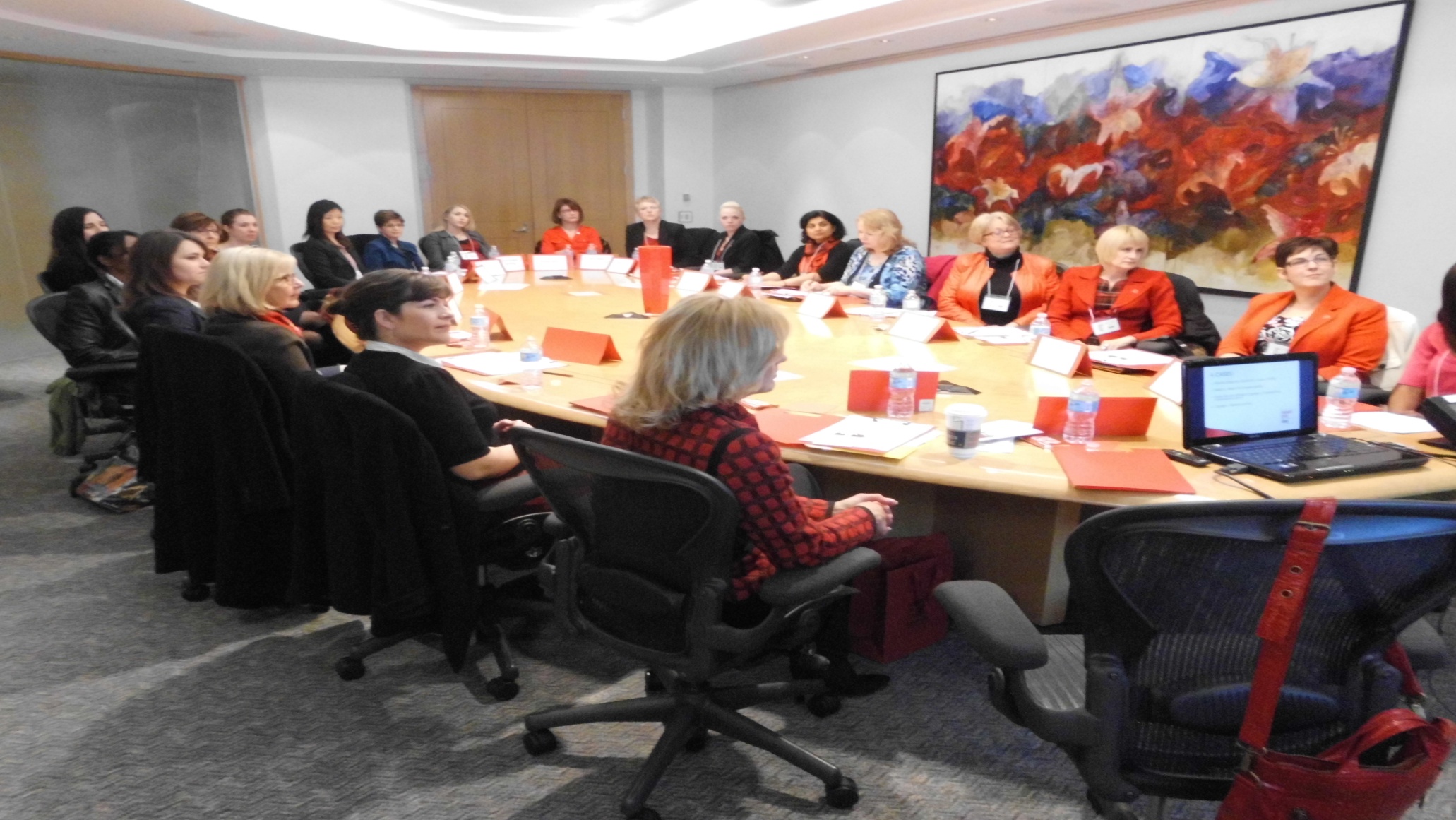 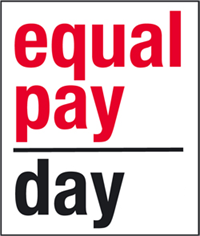 Equal Pay at BPW Canada Convention
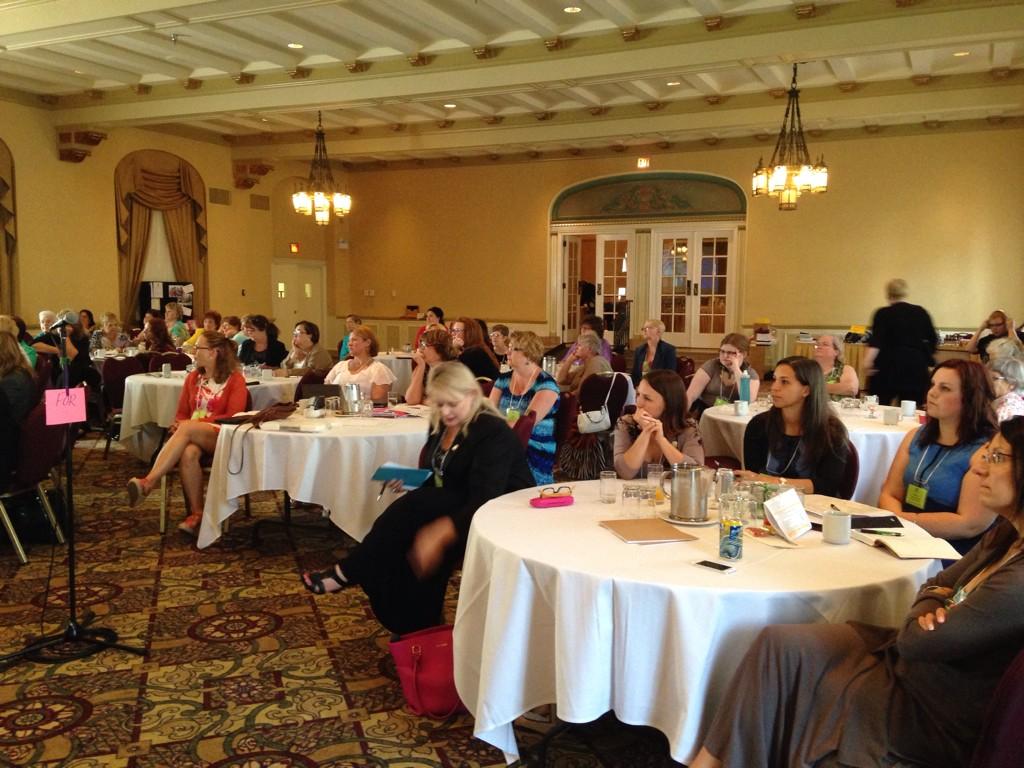 Equal Pay Spreads from AB to ON to BC
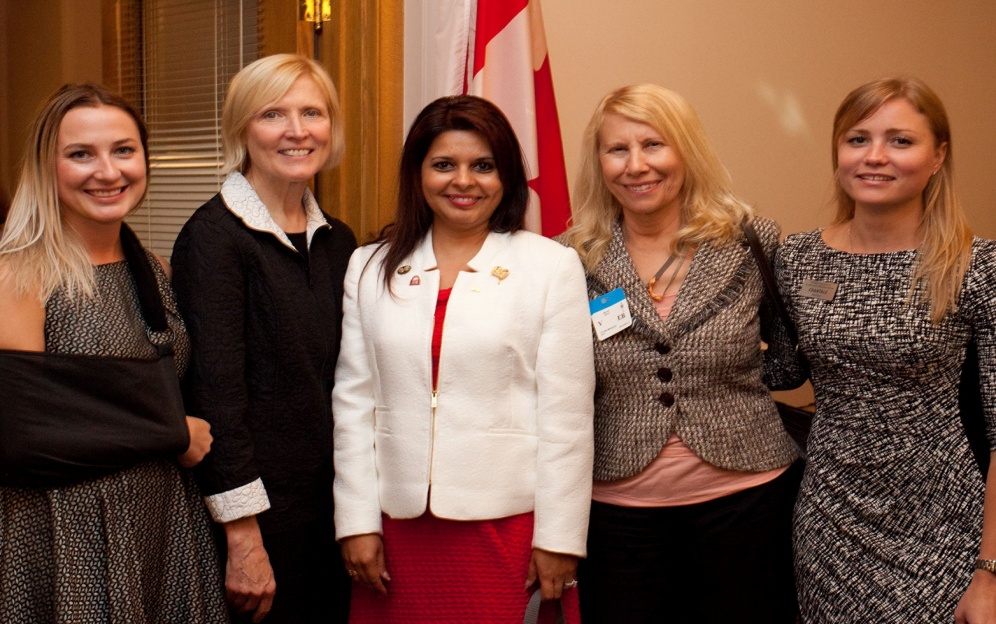 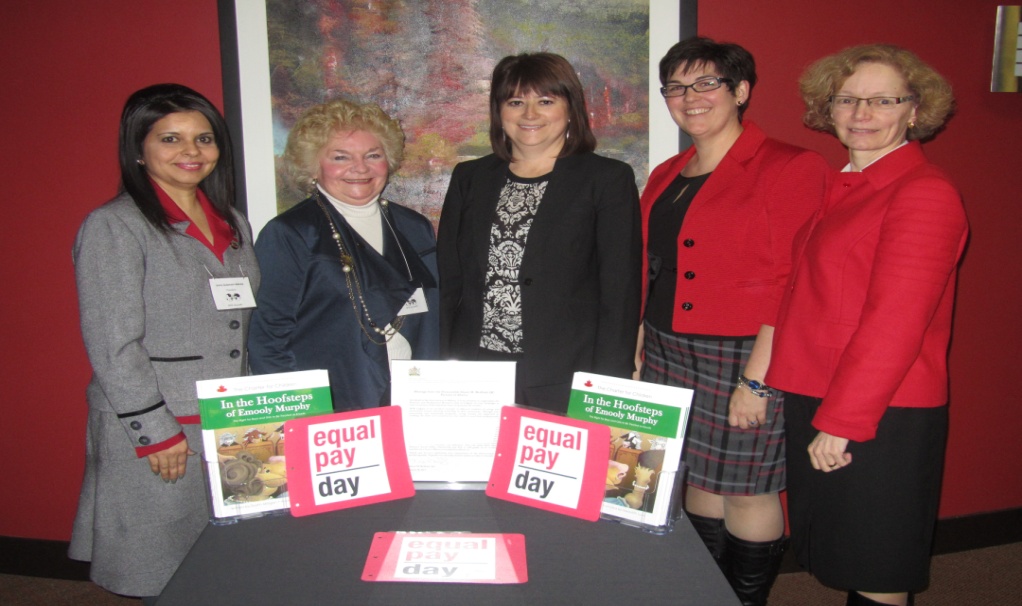 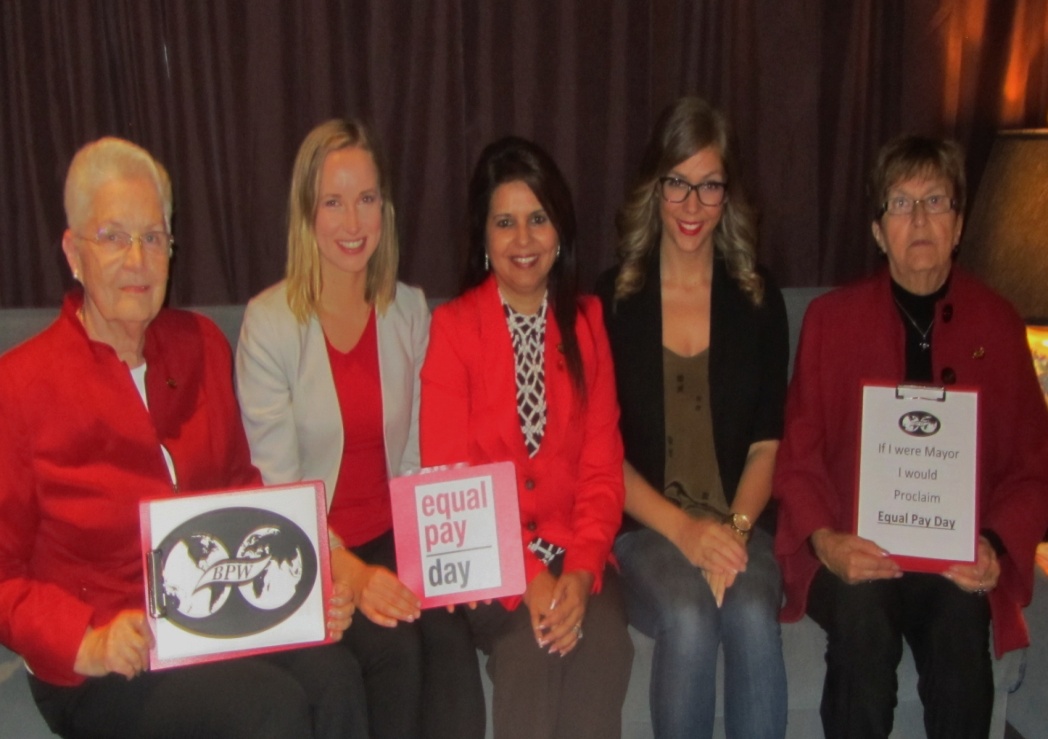 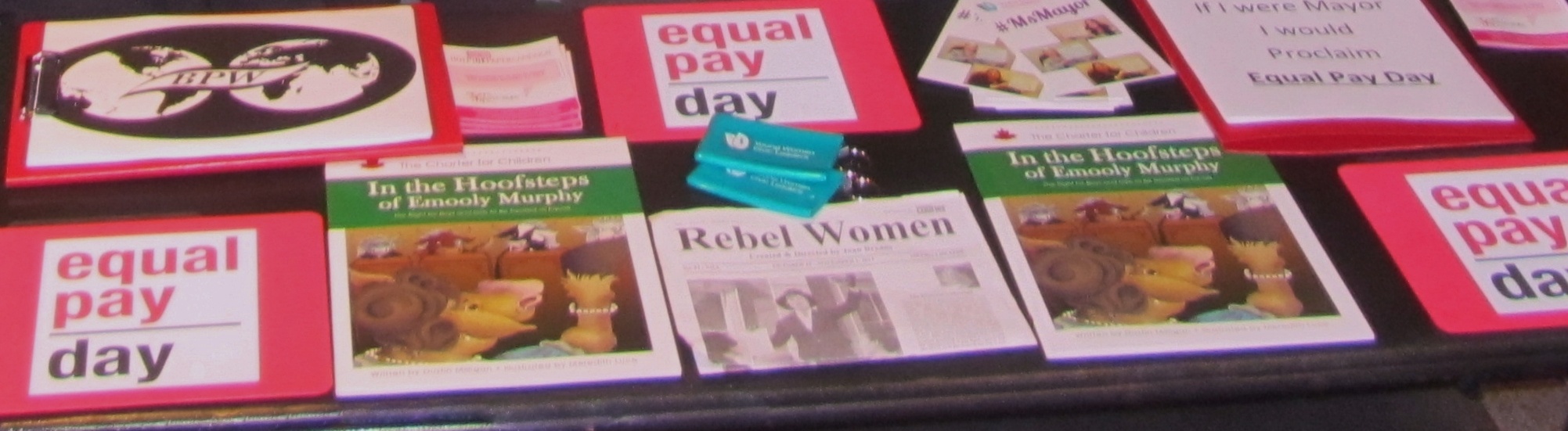 Equal Pay in the House of Commons
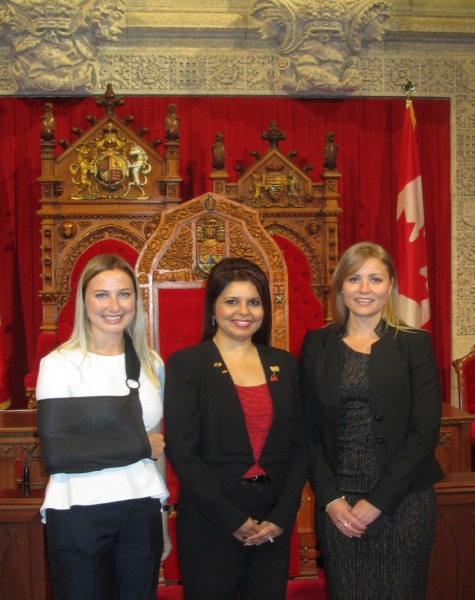 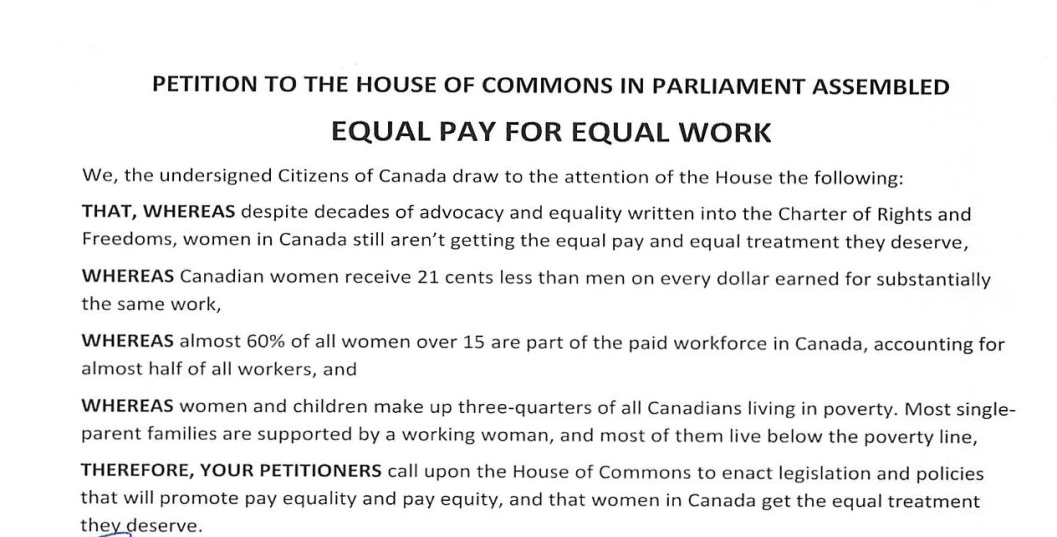 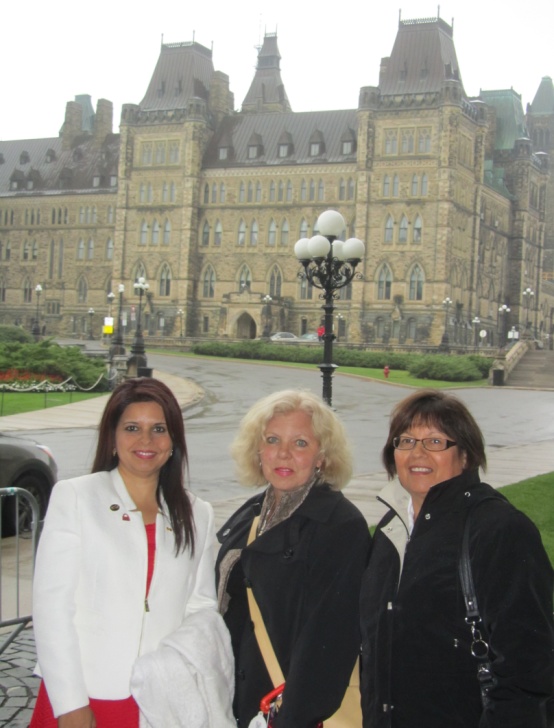 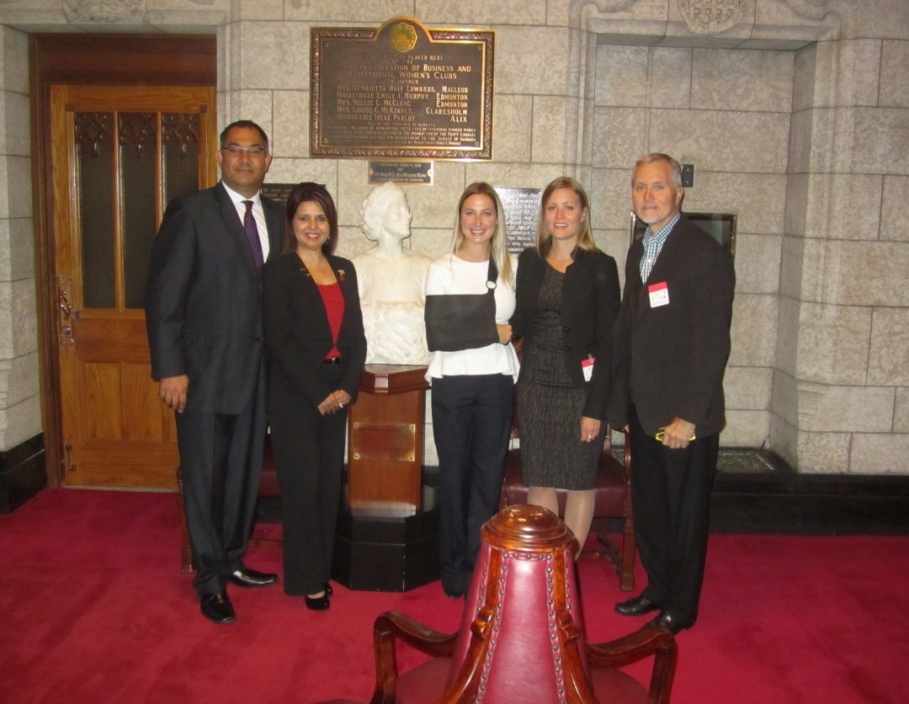 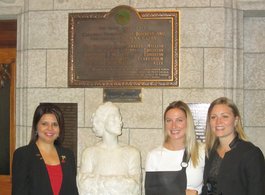 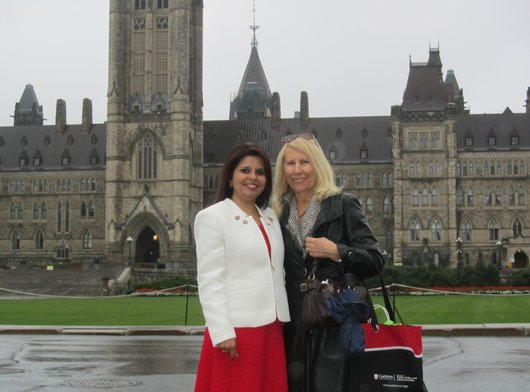 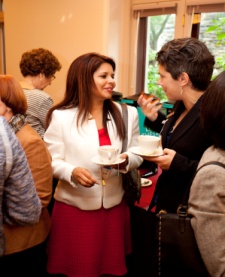